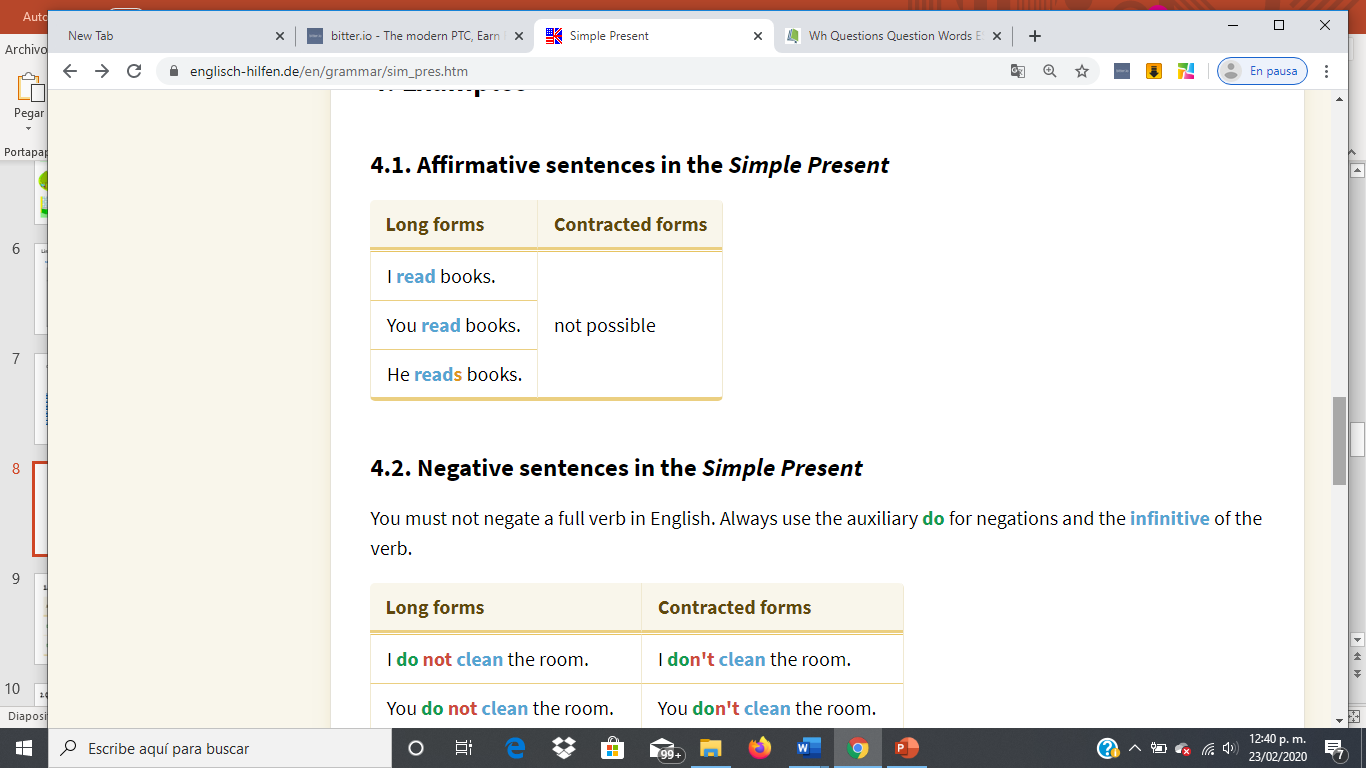 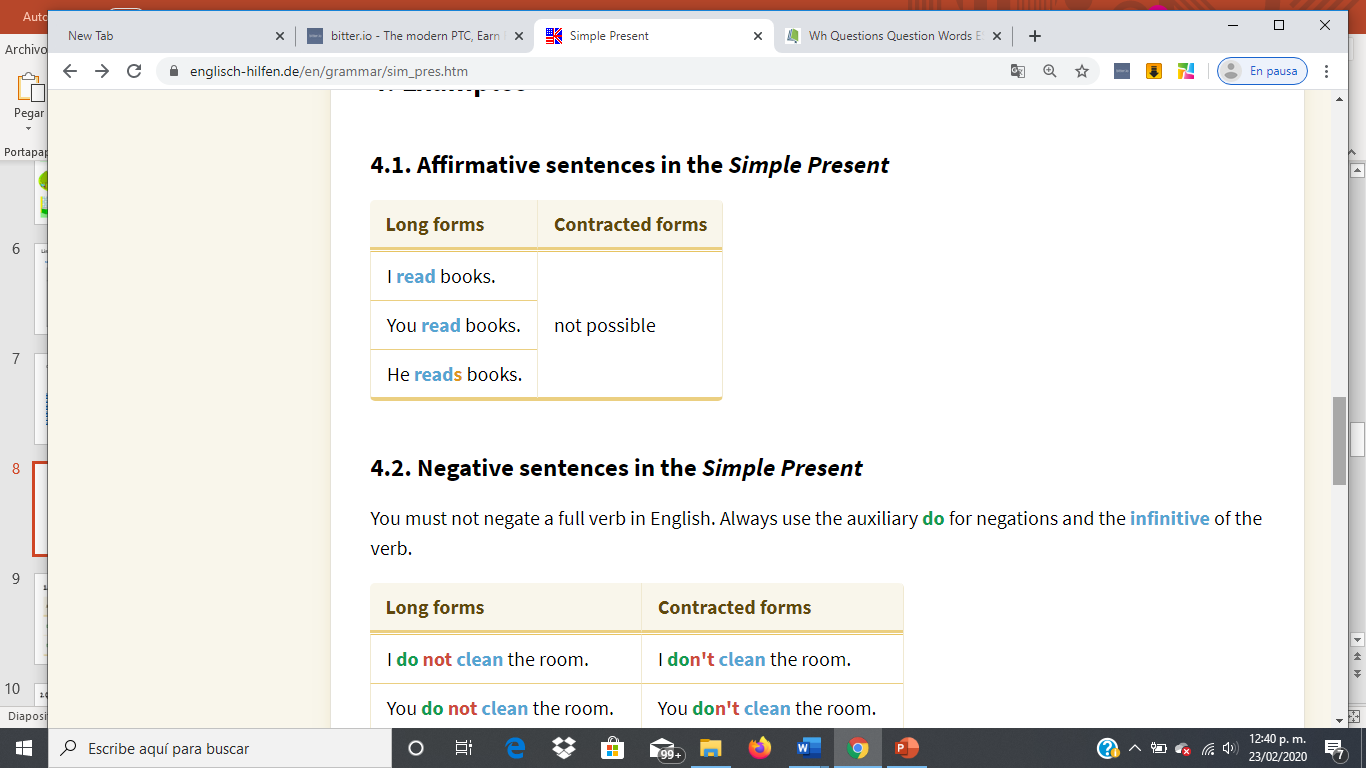 Subject + verb + Rest
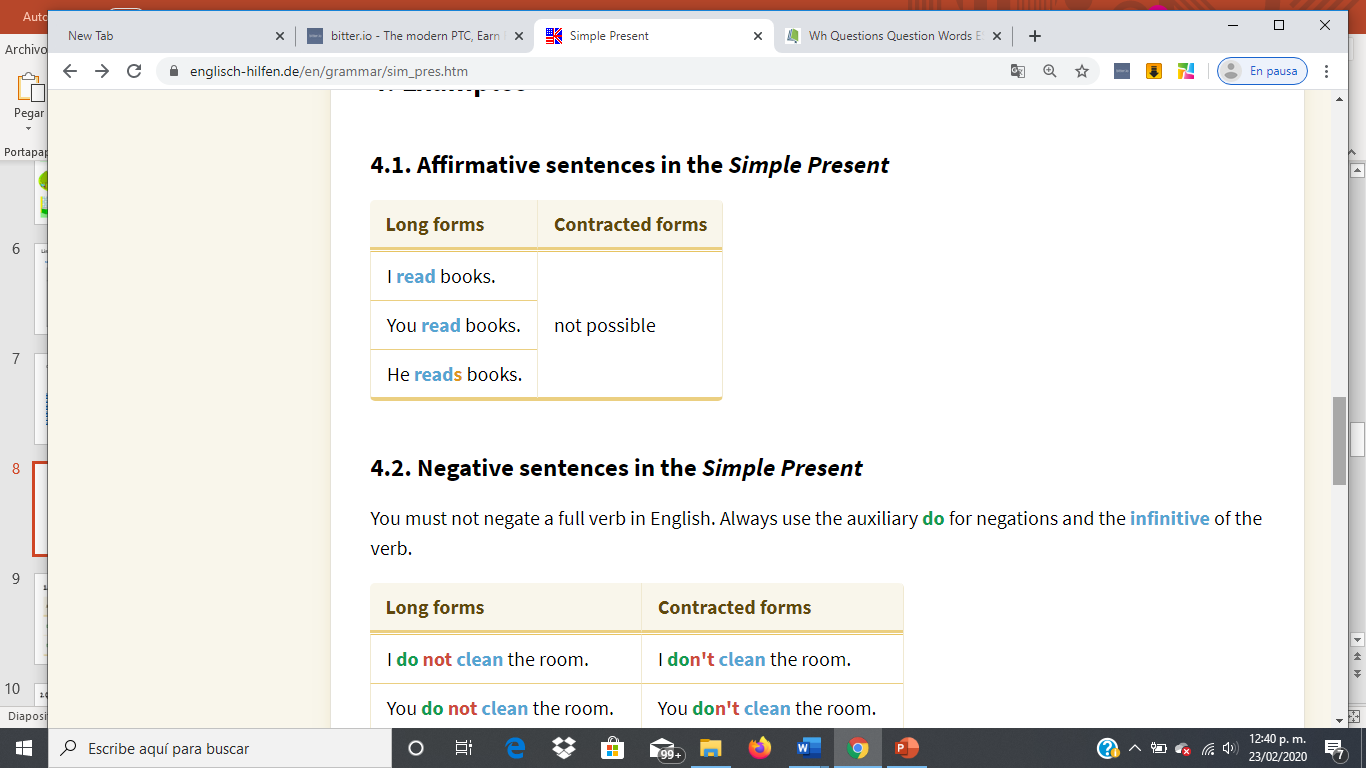 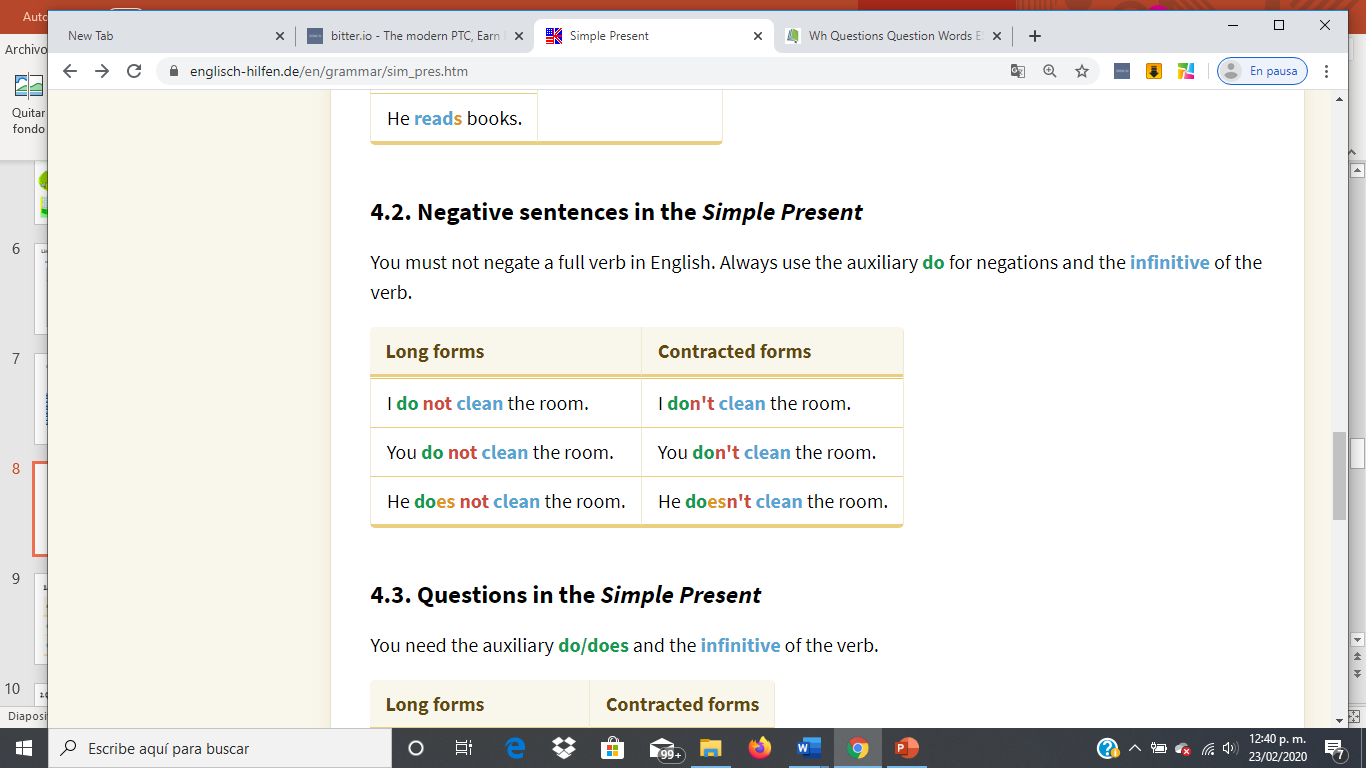 Subject + auxiliar-not  + verb  + Rest
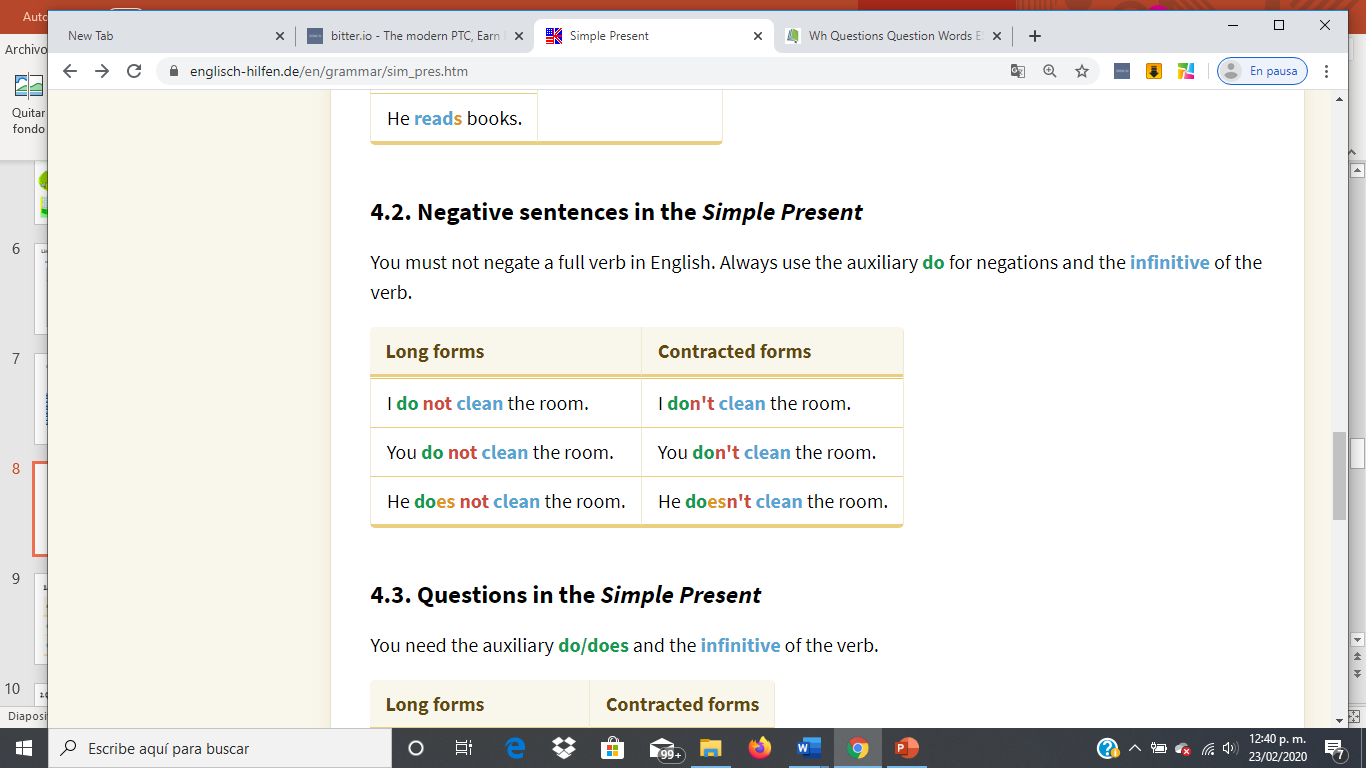 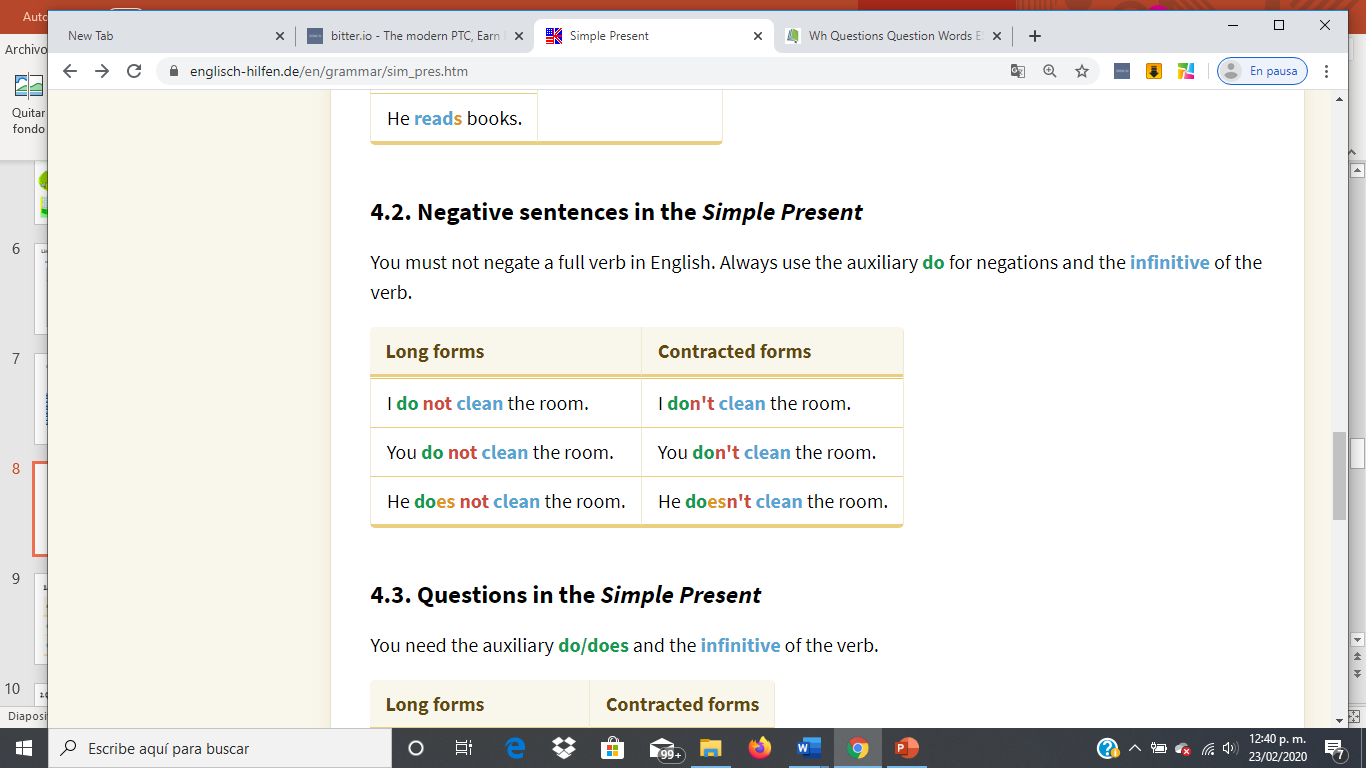 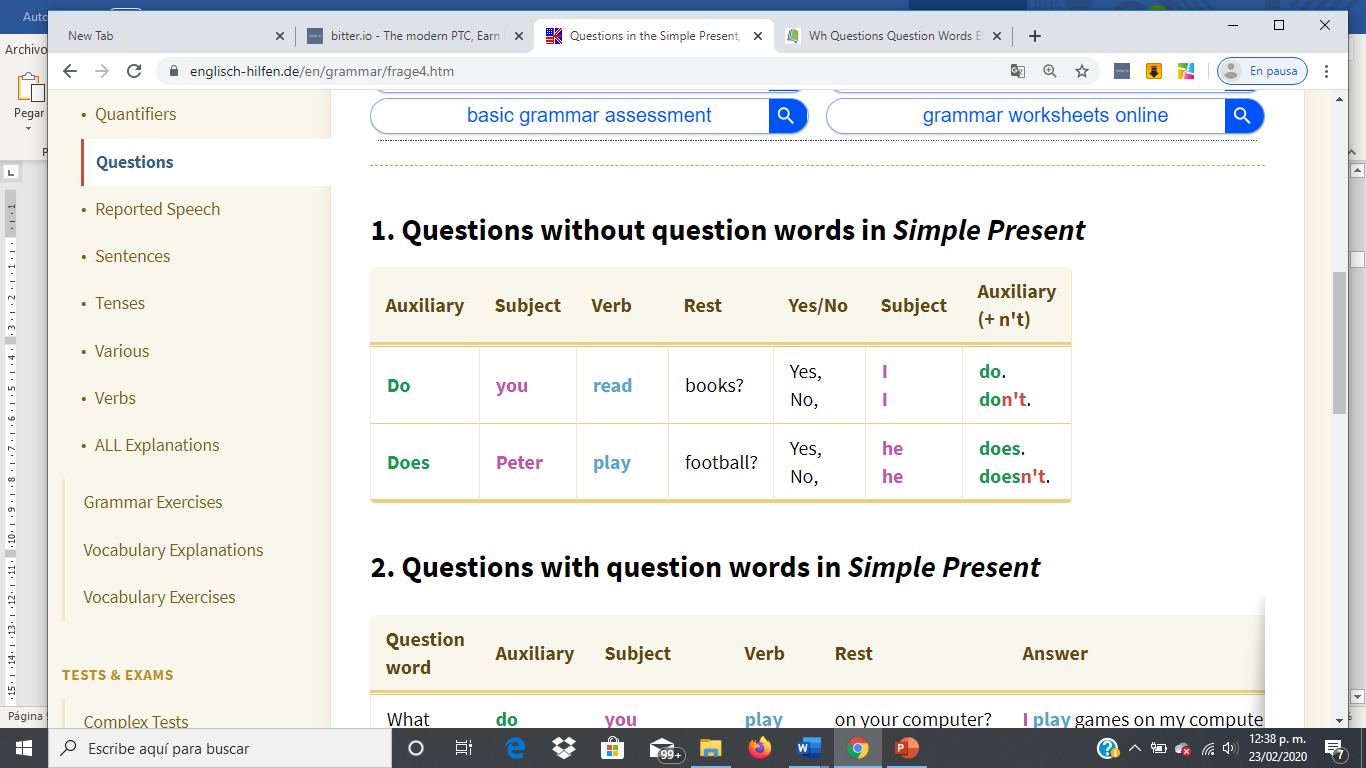 Question
Answer
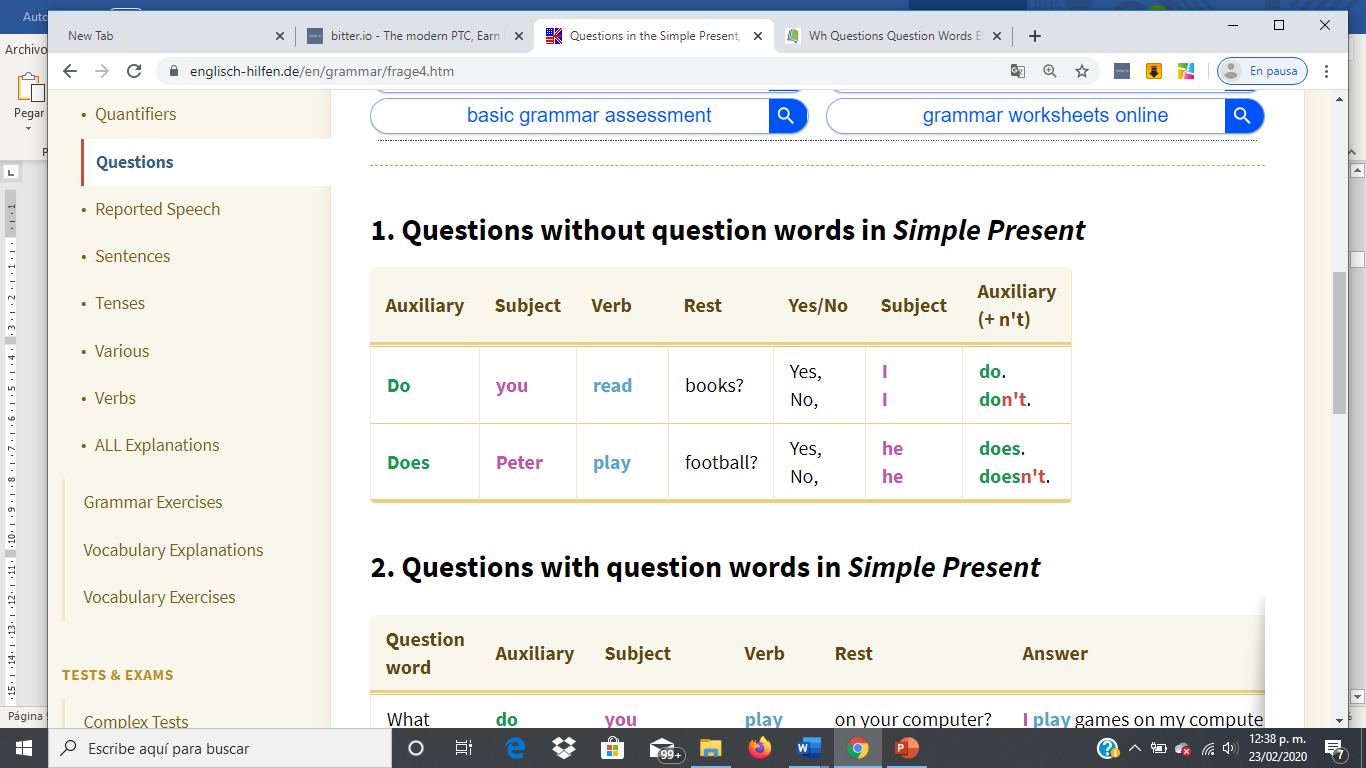 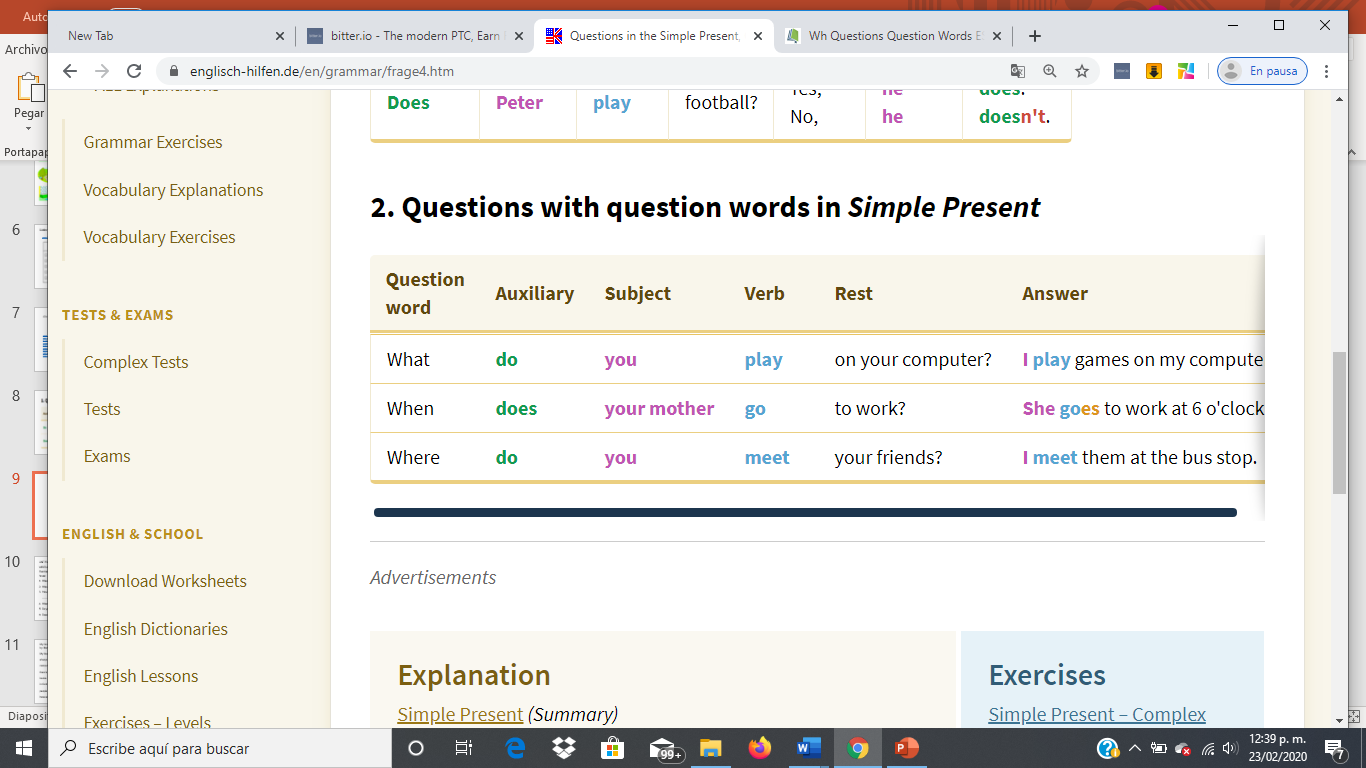 Question
Answer
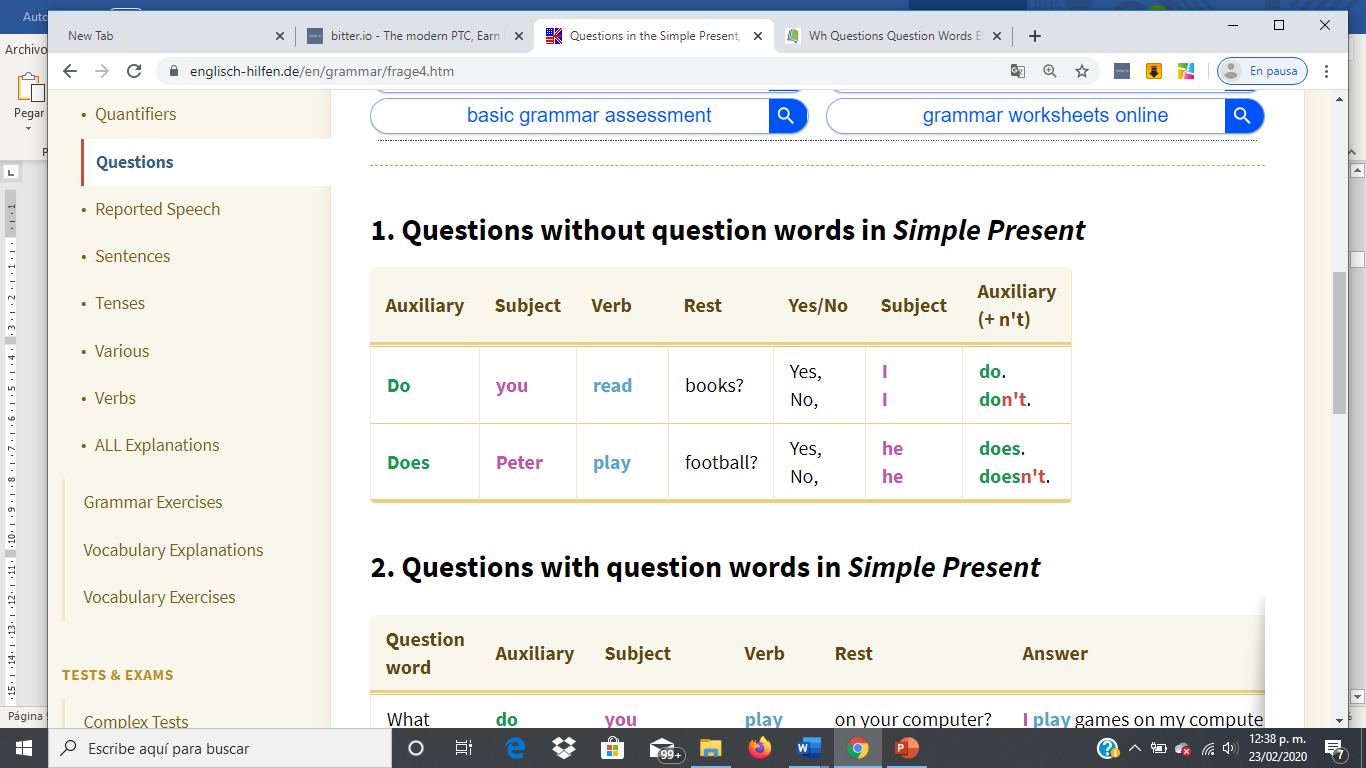 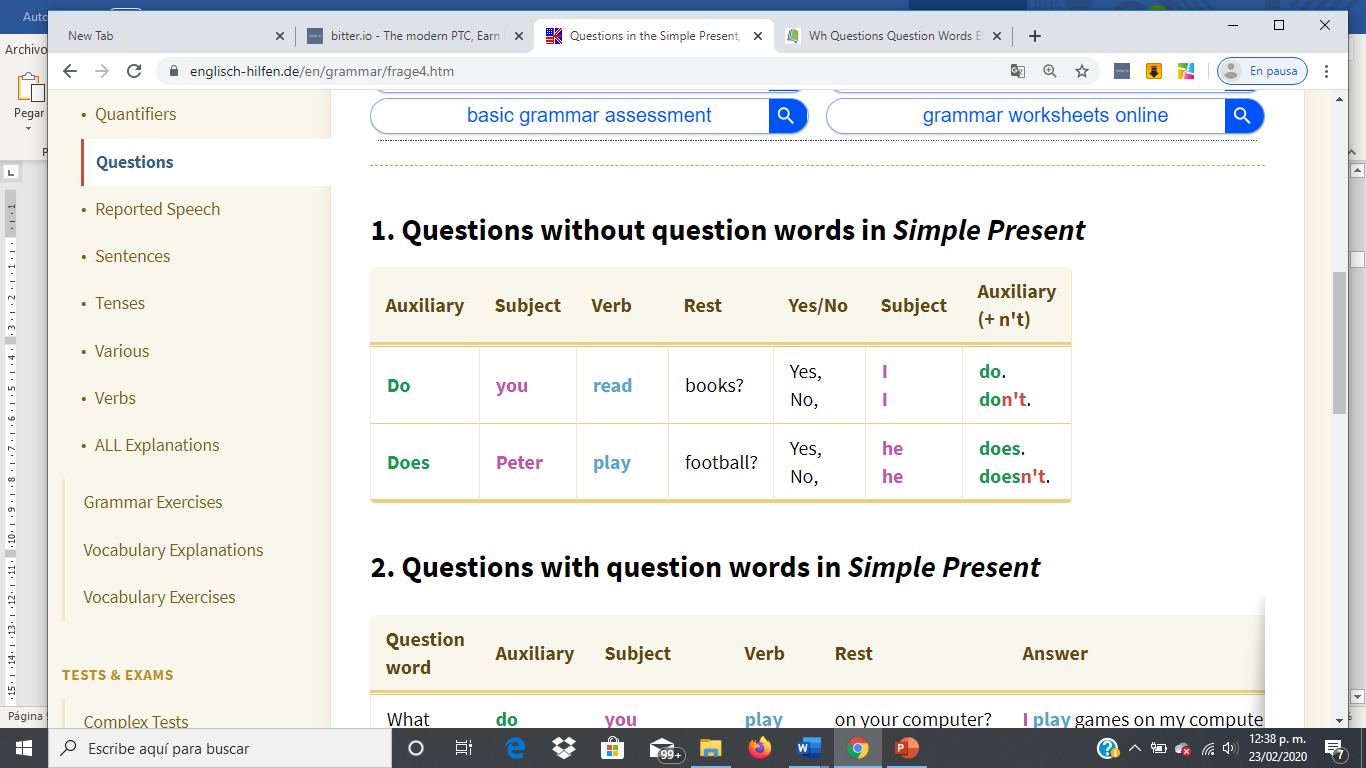 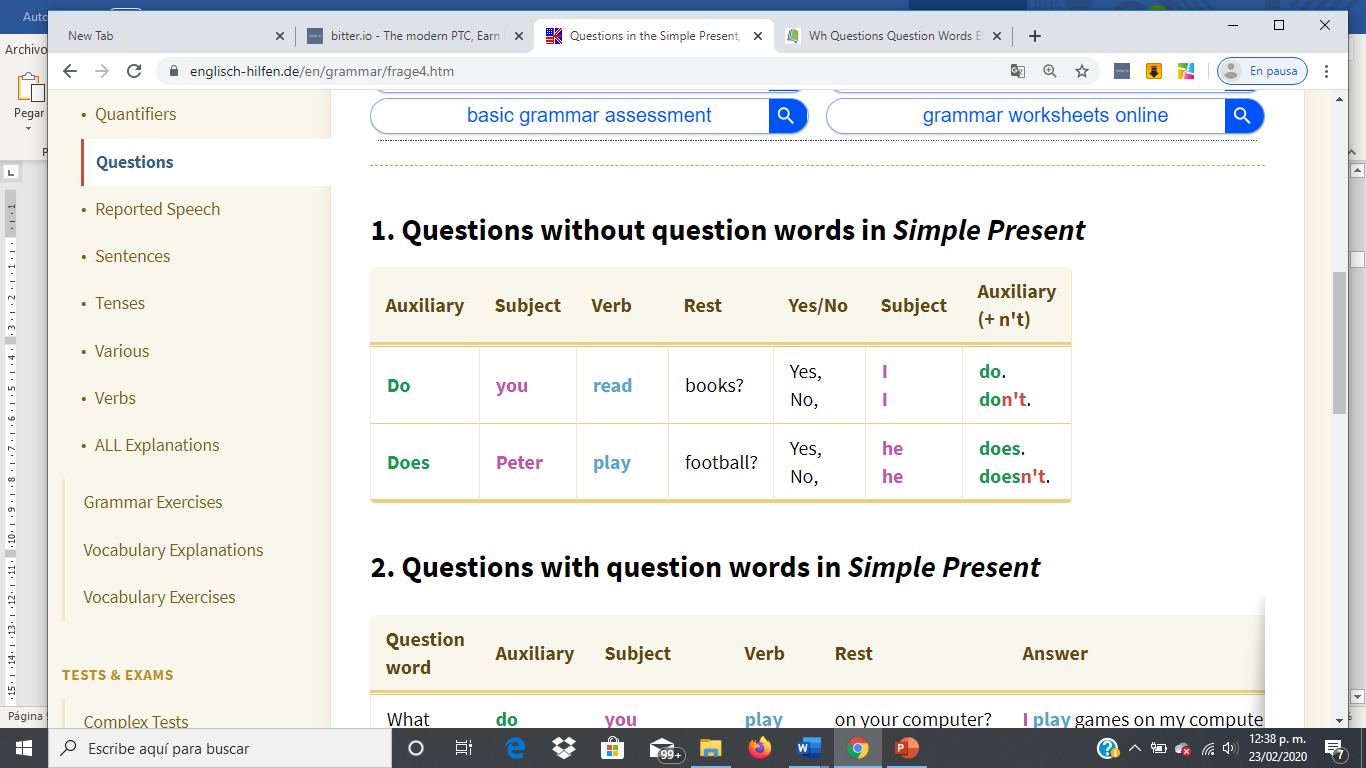 Subject   verb   Rest
Wh
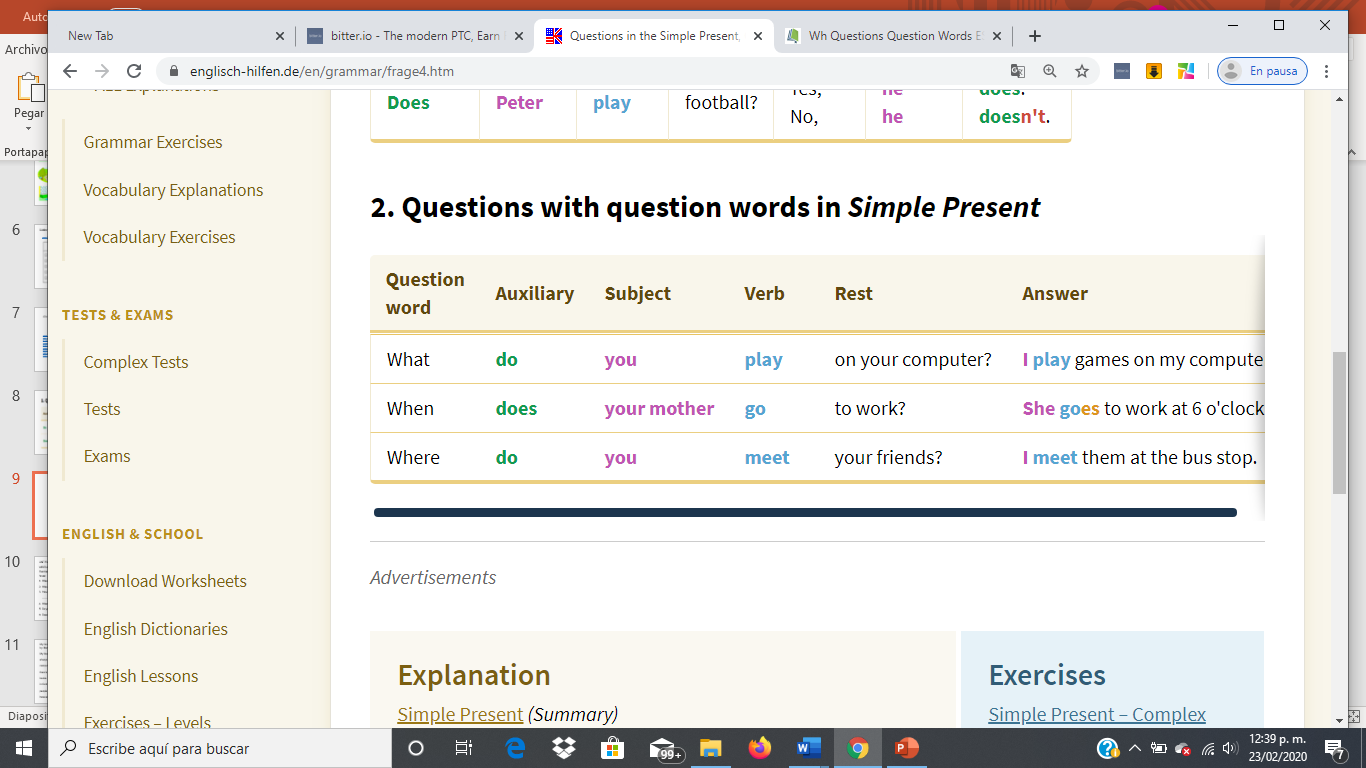 Write negative sentences
I don’t clean my  bedroom.(not-clean)
Mary _doesn’t eat___ in the kitchen (not-eat)
My father ___doesn’t watch_____ TV in the livingroom (not-watch)
They ______don’t play_______ with the dog in the yard (not-play)
We _____don’t go________ to bed early (not-go)
Albert _doesn’t keep________  his car in the garage (not-keep)
Answer the following questions 

Do you live in a house or an apartment?.......I live in a house.........................................................
Do you like your house?  ................Yes, I like my house.......................................................................
Does your brother has his own bedroom?...........I don’t have brother..................................................
Does your house have a yard/ swimming pool/ a nice view/etc..?......No, it doesn't have......................
Where do you live? ......I live in Saltillo City.................................................................................
Where does your brother sleep? .......I don’t have brother...........................................................